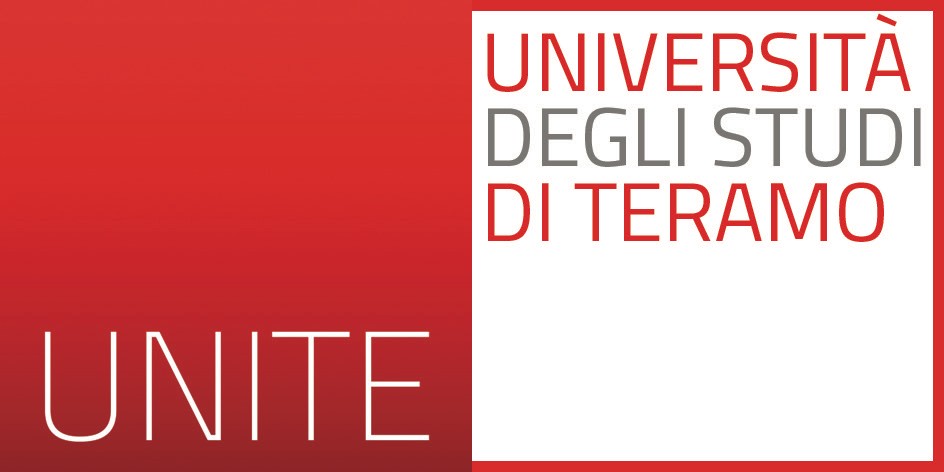 COMUNICAZIONE D’IMPRESA
Anno Accademico 2023/2024
COMPOSIZIONE, APPROCCI ED IMPLICAZIONI APPLICATIVE DEL BUSINESS MODEL
(CAP. 5 - F. Fontana, M. Caroli, Economia e gestione delle imprese 5/ed, McGraw-Hill Education, 2017, Cap. 5, pp. 145-174)
Unit 4
Comunicazione d’Impresa – a. a. 2023/2024 – Prof. Christian Corsi
Il Business Model
Il Business Model di un’iniziativa economica delinea come essa:
Si caratterizza in un determinato contesto competitivo;
Evolve, sulla base di un efficace scambio di valore con soggetti esterni;
Raggiunge e rinnova nel tempo un certo vantaggio competitivo.
Il Business Model
Il Business Model descrive l’insieme di elementi attraverso cui l’iniziativa economica crea, trasferisce ad altri soggetti e al tempo stesso «cattura» a suo vantaggio quel valore che, per un verso soddisfa le esigenze dei suoi interlocutori e, per l’altro, le consente di evolvere in modo fisiologico.
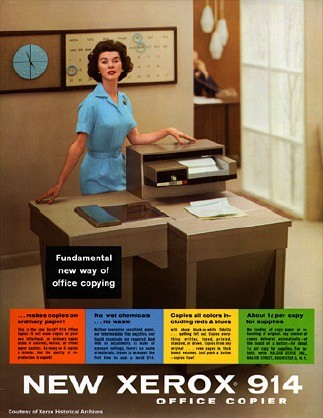 1950 - La prima  fotocopiatrice

Facile da usare  Bassi costi operativi  Nessun rischio per i  documenti originali
PREZZO ELEVATO
per la vendita al pubblico


Noleggio
$25/mese
+
4cent/copia  (min $49/mese)
Contenuti fondamentali del Business Model
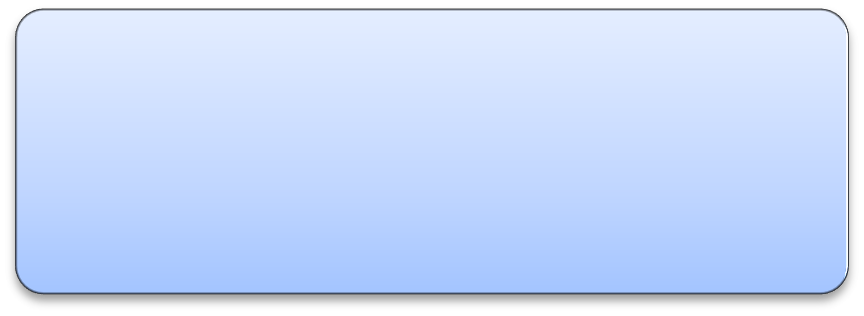 Business Model
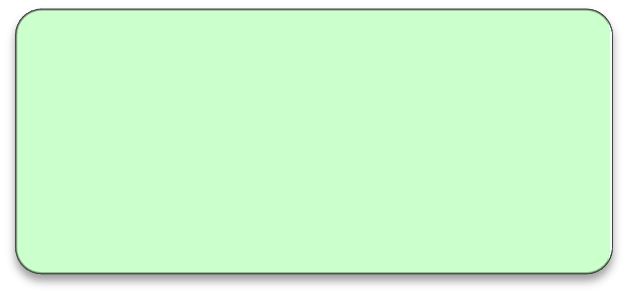 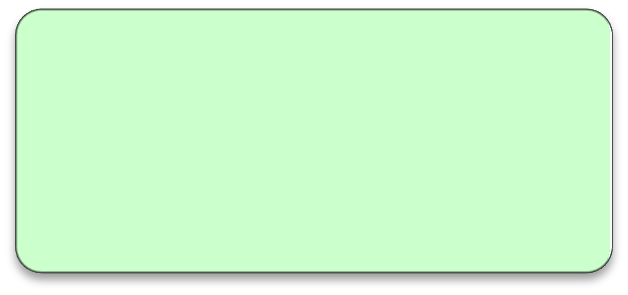 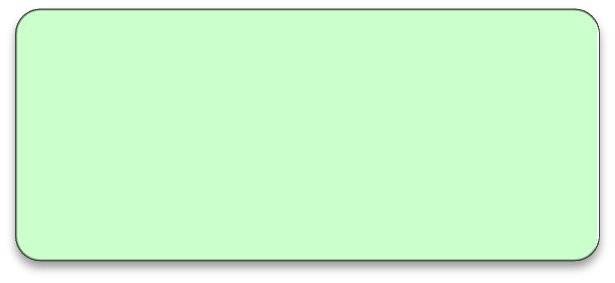 Proposta di valore
Proposta di profittabilità
Fattori critici
La Proposta di Valore
Target
È l’insieme dei soggetti che costituiscono il segmento di mercato ai quali l’impresa intende indirizzare prioritariamente il valore.

Per elaborare una proposta di valore vincente, è necessario comprendere le caratteristiche fondamentali dei soggetti che fanno parte del target:
L’esigenza primaria che essi desiderano soddisfare attraverso tale prodotto o servizio;
I contenuti di una determinata offerta per i quali essi sono disposti «a pagare»;
Le modalità migliori per entrare in relazione con tali soggetti.
Valore per il Target
Definisce i contenuti materiali e immateriali dell’offerta attraverso cui l’impresa cerca di soddisfare le esigenze fondamentali dei soggetti target, ad esempio:
Qualità oggettiva ed estetica;
Innovatività;
Affidabilità;
Accessibilità;
Riduzione dei costi per l’utilizzatore;
Facilità di utilizzazione.
Modalità di erogazione del Valore
Modalità di erogazione del Valore
Anche i canali di distribuzione e di comunicazione del valore possono essere essi stessi strumenti di creazione di una parte del valore.

Entrambi i canali vanno quindi progettati e gestiti facendo specifico riferimento alle singole fasi in cui il cliente interagisce con l’offerta dell’impresa.
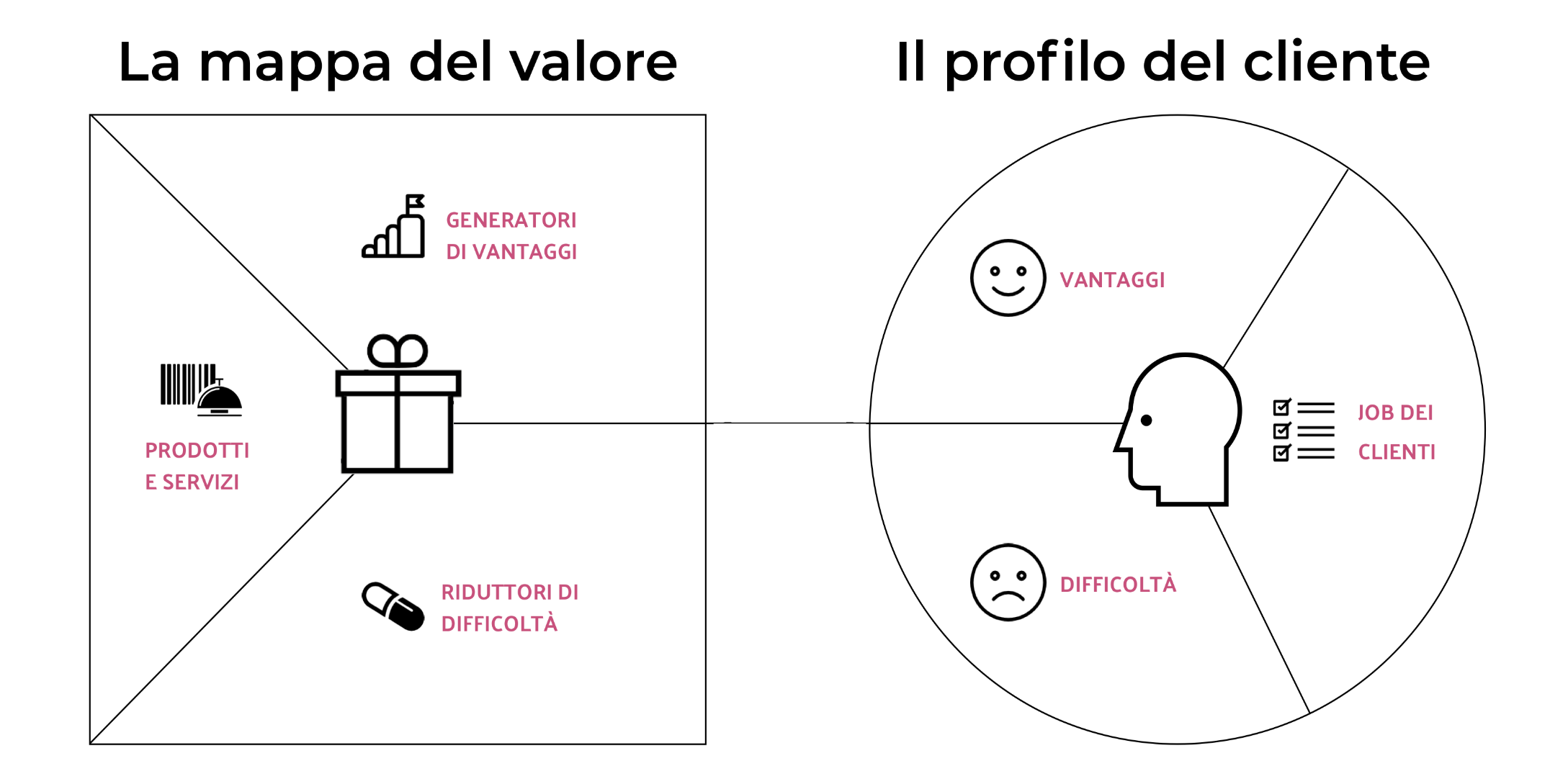 Fasi di interazione del cliente
I Fattori Critici
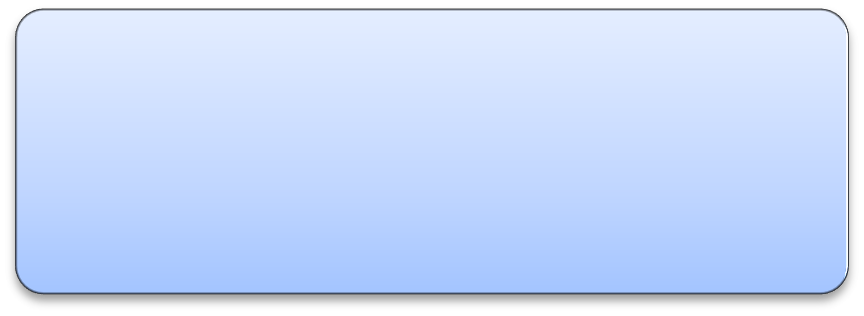 Fattori Critici
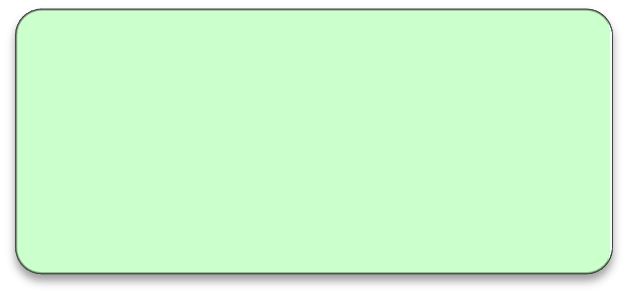 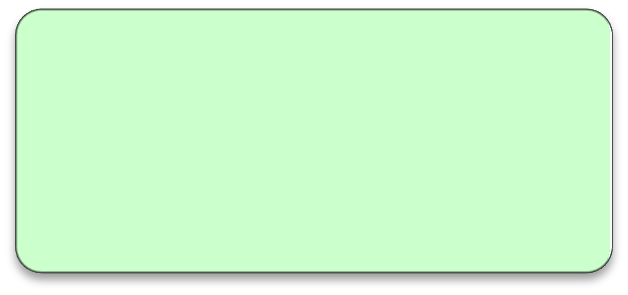 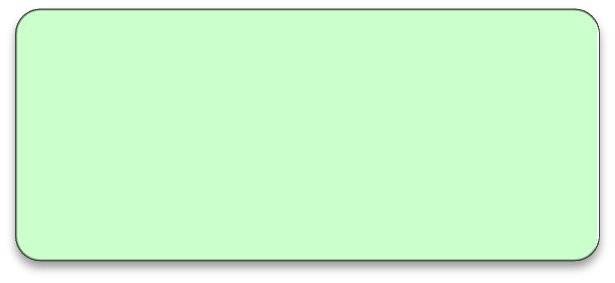 Risorse chiave
Modello organizzativo
Attività chiave
Le risorse chiave
Le risorse chiave sono quelle ritenute fondamentali per produrre ed erogare il valore progettato, rendendolo relativamente unico e superiore a quello fornito dai concorrenti.
Possono riguardare:
Le persone;
La tecnologia;
Le strutture produttive;
Le strutture distributive;
Le componenti del capitale immateriale;
Le relazioni;
Le informazioni.
Le attività chiave
Sono quelle che hanno maggiore rilievo nella creazione del valore erogato al cliente target e per cui l’impresa dispone di competenze distintive. Si collocano in tre possibili ambiti:
Il processo produttivo in senso esteso
La creazione e gestione di piattaforme o reti che ottimizzano le interazioni
La gestione di problemi specifici del cliente
Il Modello Organizzativo
Individua le condizioni organizzative che favoriscono la migliore realizzazione delle attività.
Riguarda:
La struttura organizzativa;
La modalità di gestione delle risorse umane;
La diffusione dei valori aziendali;
Lo sviluppo del social capital interno.
Il modello organizzativo «reticolare» in cui l’impresa esternalizza gran parte delle attività a una vasta rete di fornitori esterni di diverso livello, caratterizza l’intero business model dell’azienda.
La proposta di profittabilità
I flussi di ricavi
Sono individuati sulla base dei contenuti dell’offerta e del corrispondente valore per i quali il cliente target è disposto a pagare.

Il modello dei ricavi definisce innanzitutto come l’impresa intende agire sulle due determinanti il fatturato:
Prezzo;
Quantità vendute.

Entrambi gli approcci si riflettono nella strategia di leadership di costo e di differenziazione.
La struttura dei costi
Individua e ordina l’insieme dei costi che l’impresa deve sostenere per attuare il business model.
La determinazione della struttura dei costi ha due finalità:

Valutare la sostenibilità economica del business model sulla base del controllo con il revenue stream;

Comprendere le aree che hanno maggiore impatto sulla struttura dei costi.
La struttura dei costi
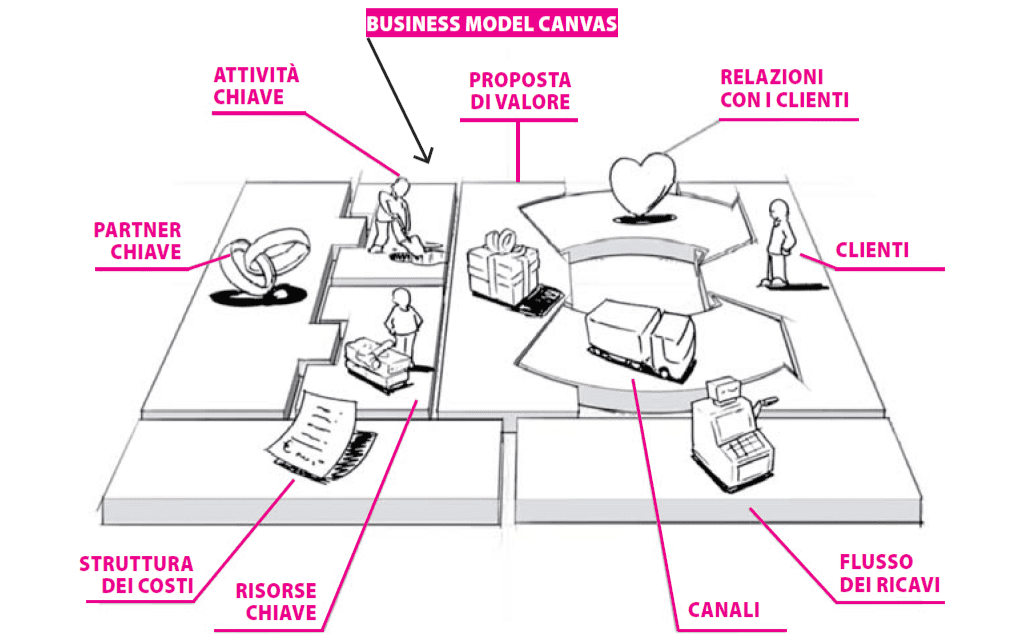 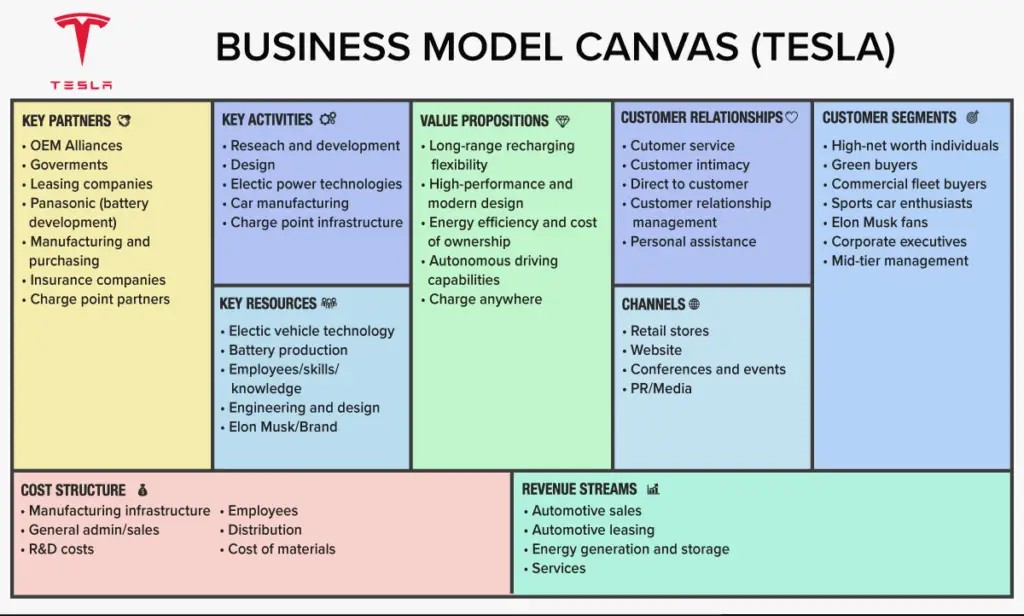 L’innovazione del business model
Il Business Model deve essere innovato quando:
Introduzione di nuove tecnologie che rendono obsolete le attuali modalità di creazione del valore
Evoluzione delle caratteristiche chiave del consumatore
Nuove condizioni del sistema ambientale (normative e non)
Innovazioni ed integrazioni da parte dei concorrenti
L’innovazione del business model
Le spinte all’innovazione possono essere anche interne all’impresa, in particolare:
Nuova tecnologia in grado di cambiare la proposta di valore
Cambiamenti nell’assetto proprietario dell’impresa
Un nuovo modo di leggere ed interpretare le dinamiche competitive
DIGITAL  SHARING  GREEN
DIGITAL ECONOMY
Il fenomeno della digitalizzazione include i processi di  conversione delle informazioni in forma digitale e lo sviluppo di  tecnologie per gestire la crescita del numero delle nuove risorse
Mobile applications  Servizi ICT
Cloud technologies  Big Data Analytics  IoT
Smart working  MOOC
La Digital Economy
I modelli di business basati sul digitale sono fondati su cinque componenti fondamentali:
SHARING ECONOMY
Il fenomeno dell’economia della condivisione può essere definito  come un insieme di pratiche e modalità organizzative che  attraverso piattaforme digitali aggregano grandi quantità di  utenti, accomunati da esigenze comuni
Pooling
Peer to Peer
Particolari Revenue  Streams
La Sharing Economy
GREEN ECONOMY
Orientamento allo sviluppo sostenibile in cui la creazione di un  valore economico avviene nell’ambito del miglioramento del  benessere umano e dell’equità sociale, migliorando le condizioni  attuali e future dell’ambiente naturale
Energy Saving  Companies
Green supply chain  management
Economia circolare
La Green Economy
Rappresenta un concetto generale in cui sono compresi una molteplicità di fenomeni, accomunati dal meta-obiettivo del miglioramento del «capitale naturale» nel quadro dello sviluppo sostenibile e basati su cinque fattori principali:

Le tecnologie;
I Mercati;
Le politiche, la normativa e i regolamenti;
I business models;
I prodotti/servizi offerti.
BUSINESS MODEL
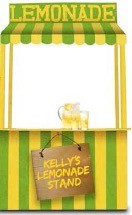 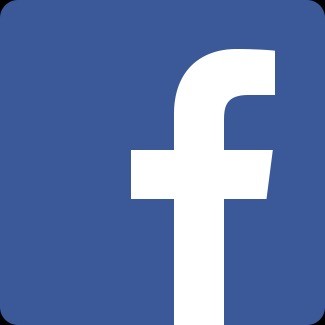 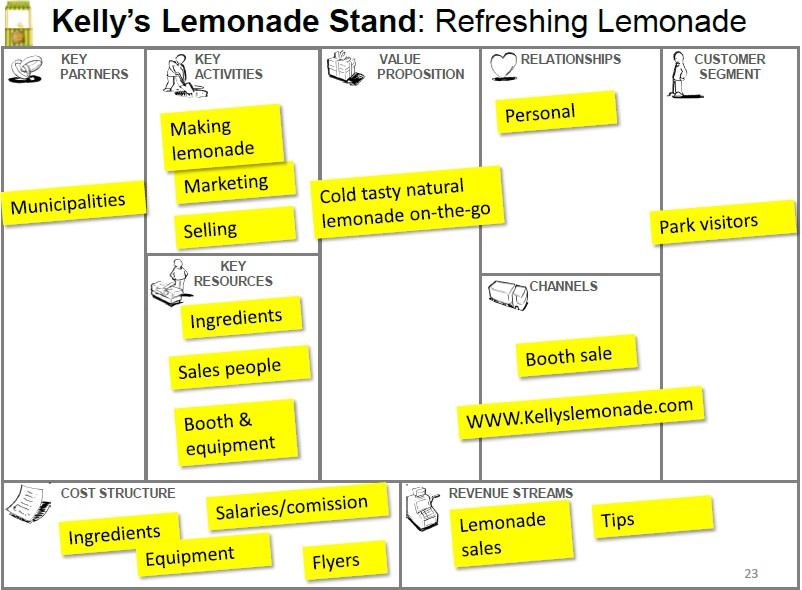 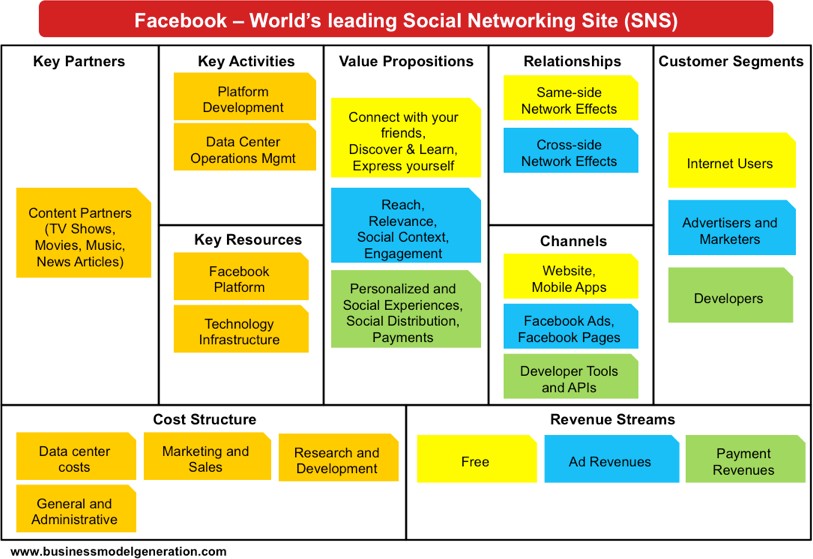